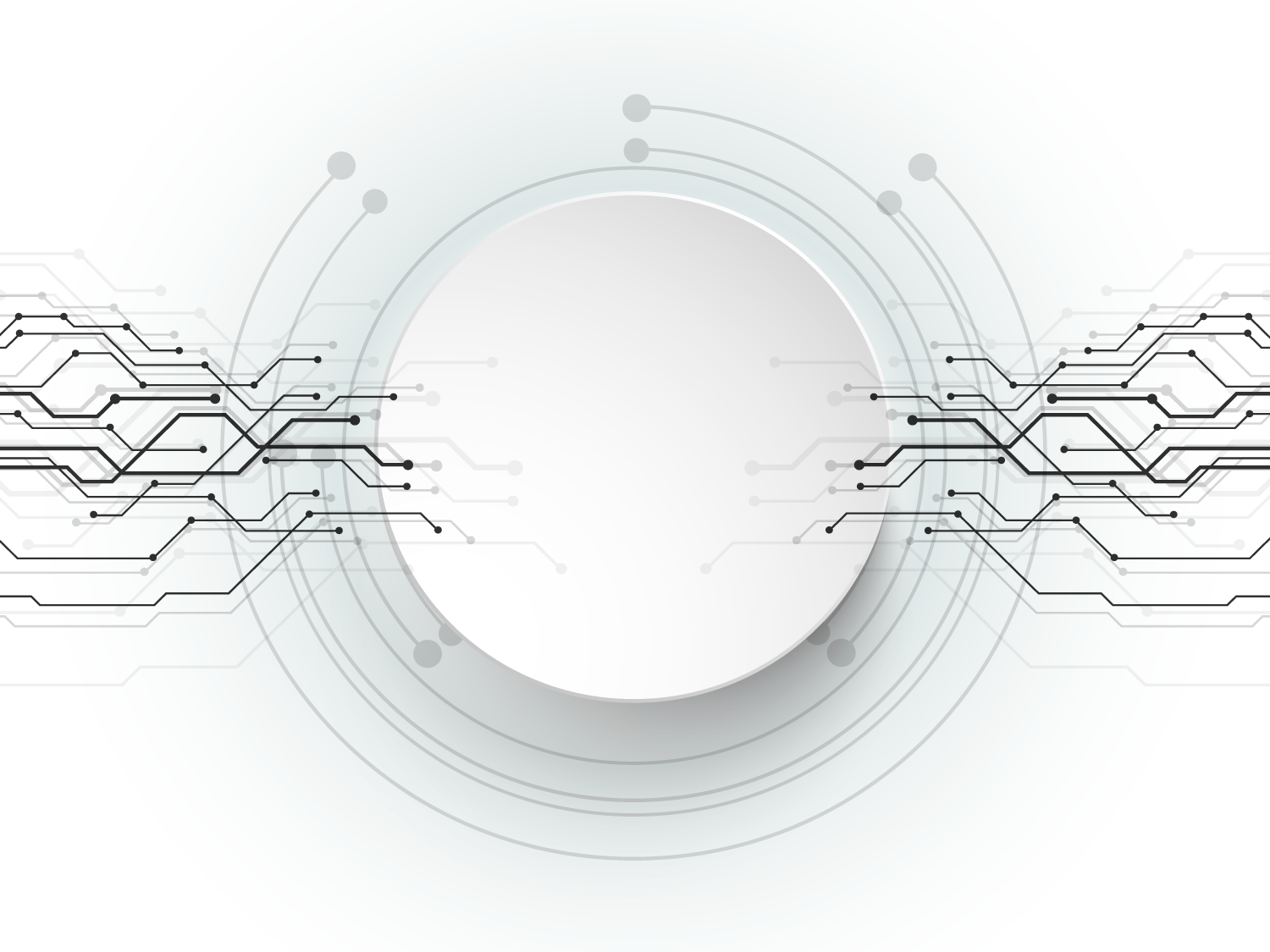 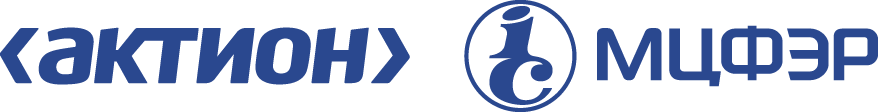 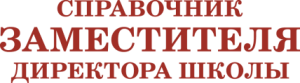 Новые возможности для каждого
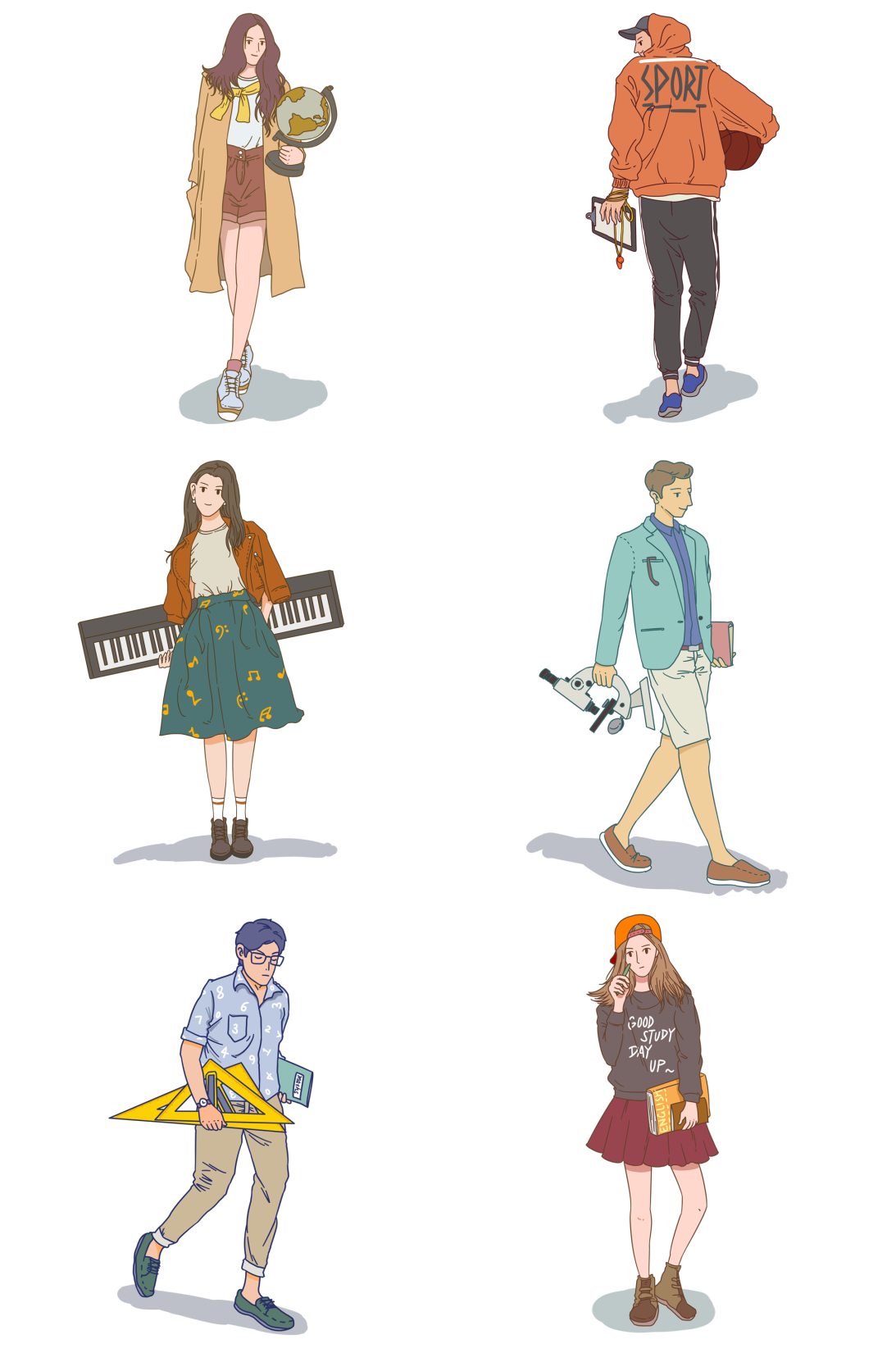 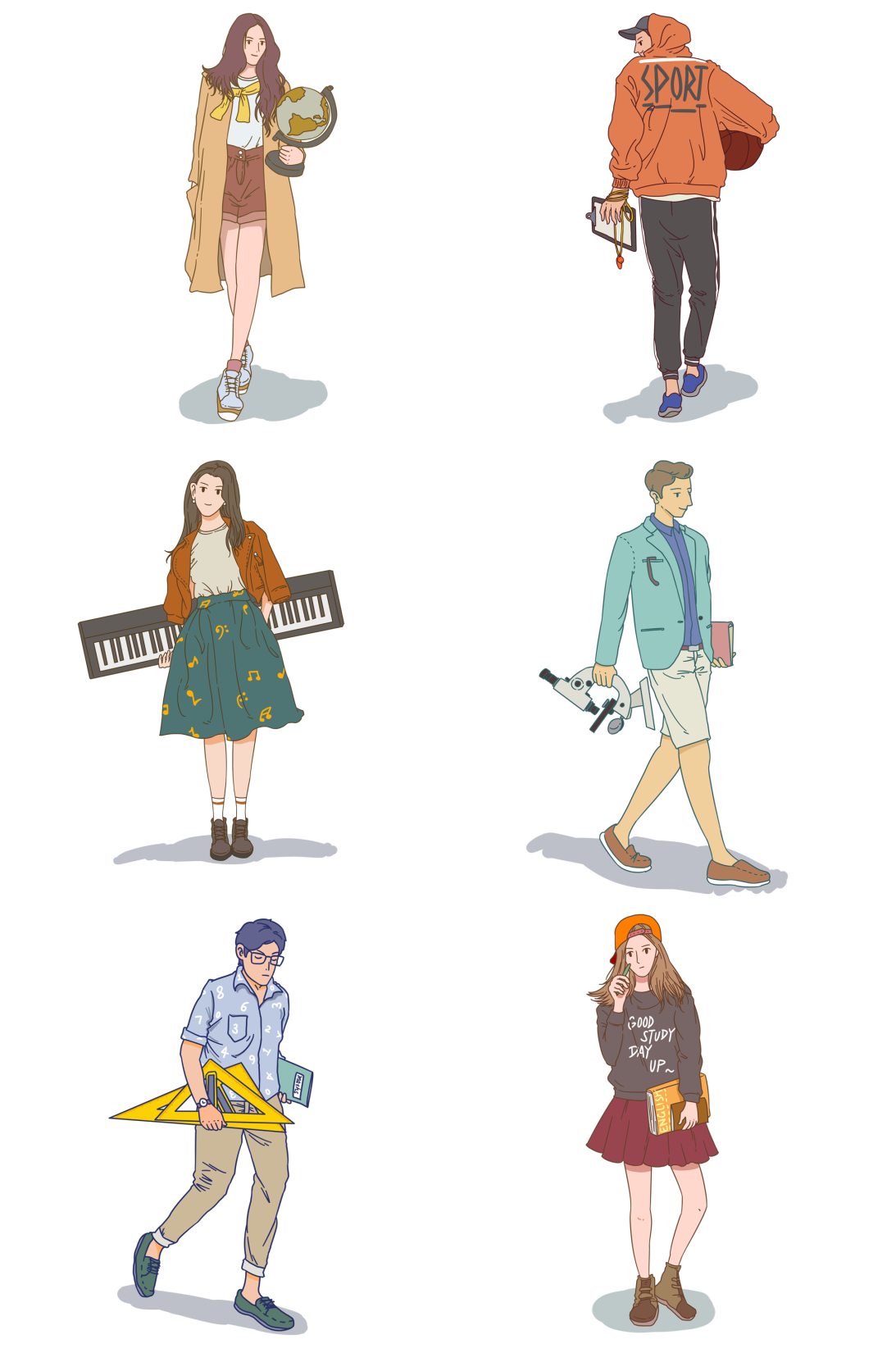 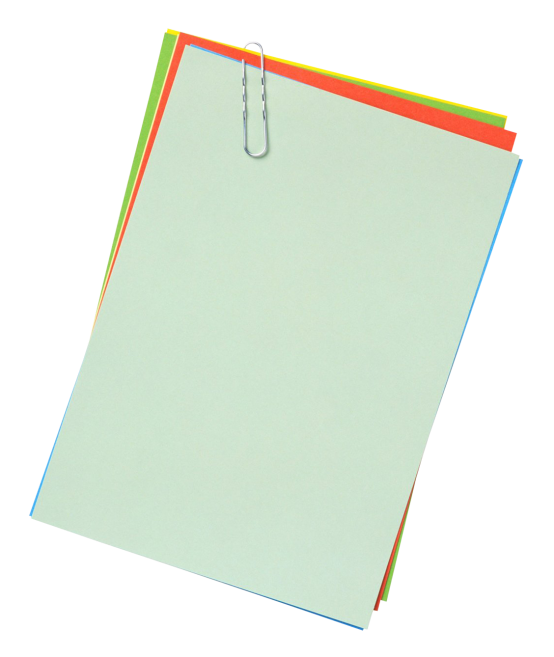 Федеральный
проект № 7
Цели проекта
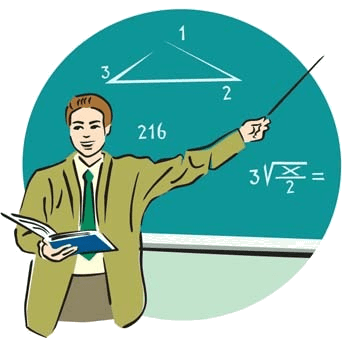 Включить не менее 20% научно-педагогических работников ОО высшего образования в реализацию программ непрерывного образования
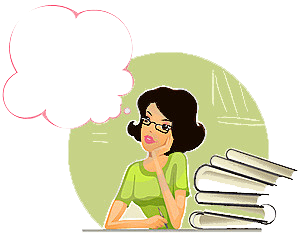 2024
Обучить в ОО высшего образования по программам непрерывного образования не менее 3 млн. граждан
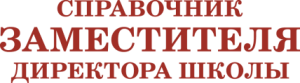 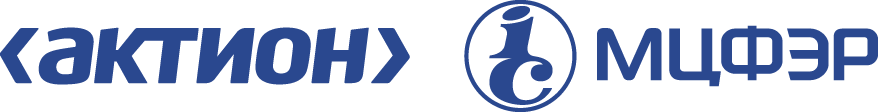 Цели проекта
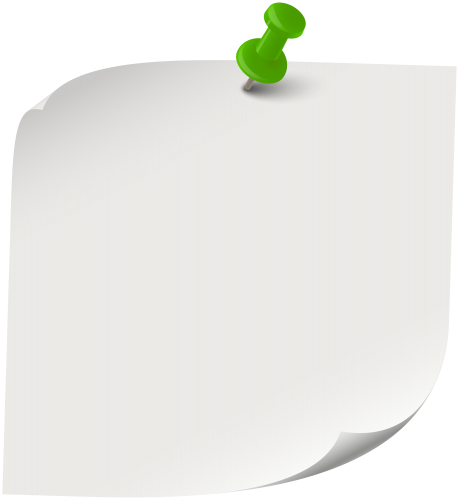 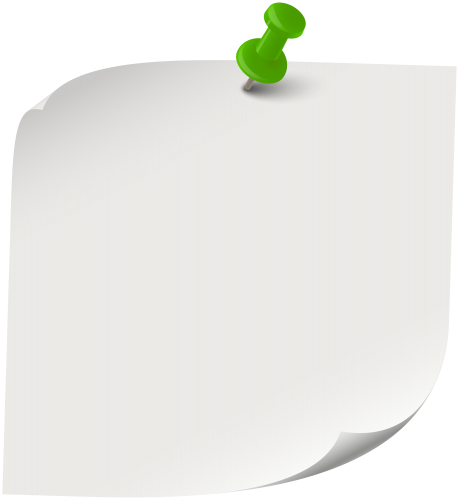 К 31 декабря 2019
создать платформу непрерывного образования (профессиональное обучение и дополнительное образование) и набор сервисов, которые обеспечивают поддержку граждан при выборе образовательных программ и ОО
Внедрить систему грантовой поддержки университетов, чтобы стимулировать обновление профессиональных компетенций. Это нужно для формирования программ непрерывного образования.
Они обеспечат личностный рост, расширение профессиональных знаний с учетом быстро меняющимися технологиями и условиями
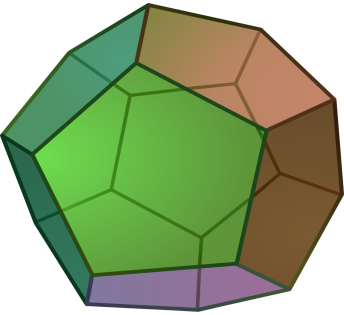 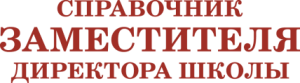 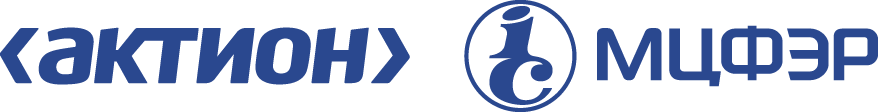 Цели проекта
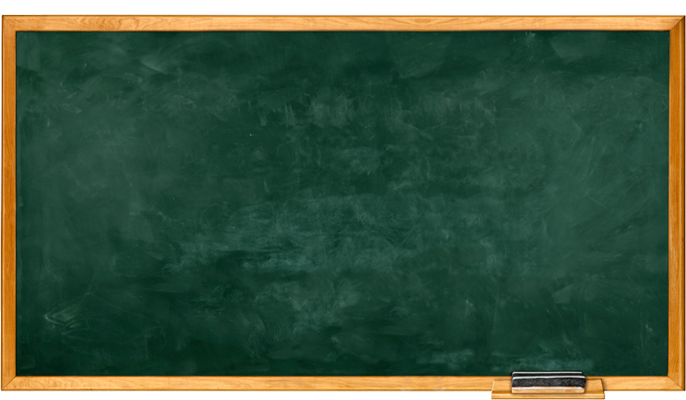 Сформировать

 культуру непрерывного профессионального роста;
 
 систему непрерывного обновления и приобретения профессиональных знаний;

 компетенции в области цифровой экономики
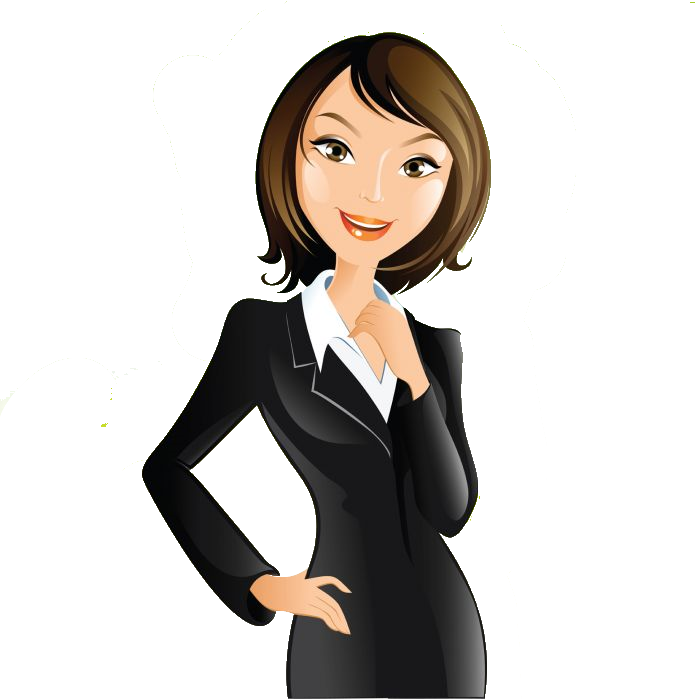 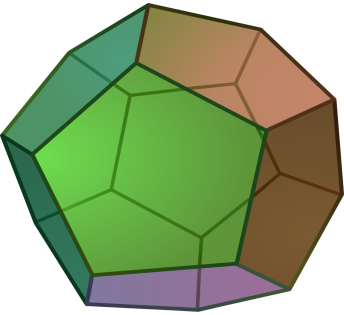 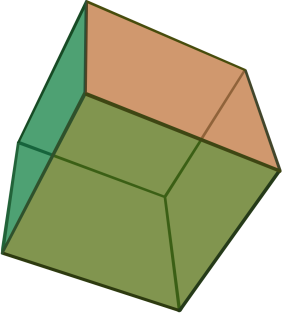 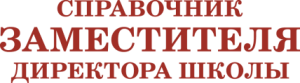 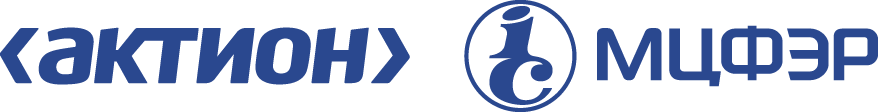 Чтобы подготовить научно-педагогических работников к реализации образовательных программ непрерывного образования, в том числе на иностранном языке, к 2021 г. необходимо обеспечить повышение квалификации не менее 30 тыс. человек
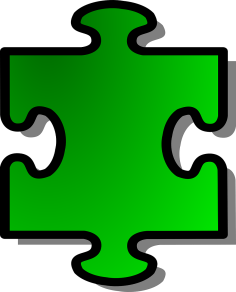 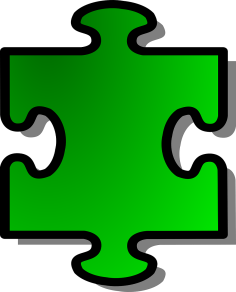 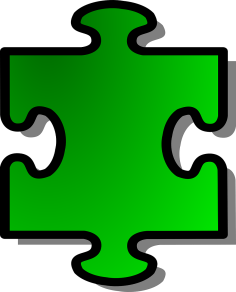 15
30
25
2019
2020
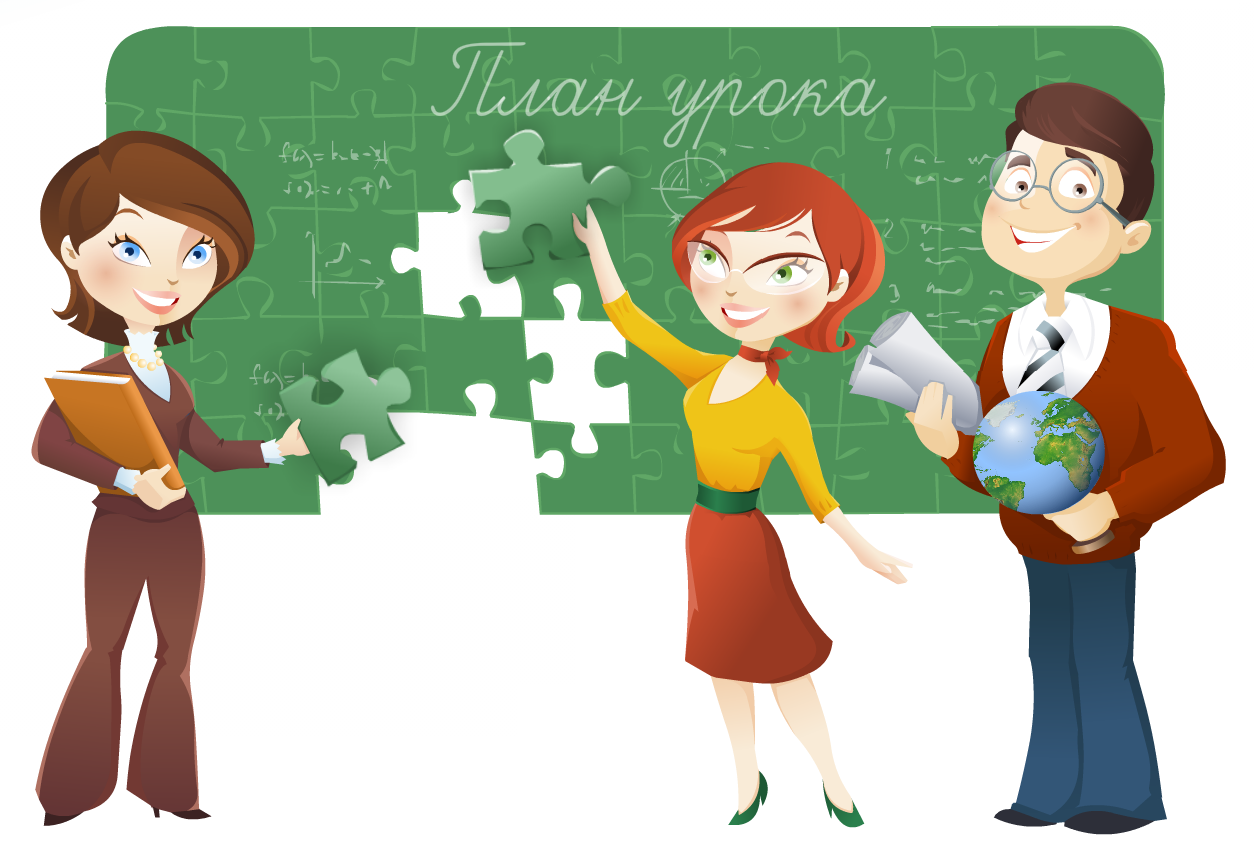 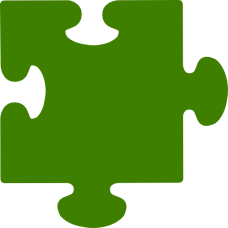 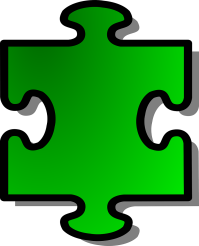 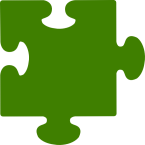 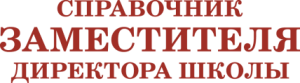 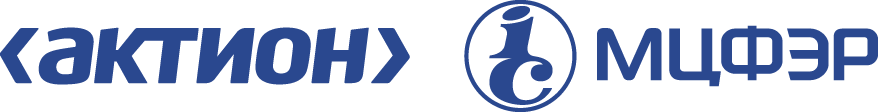 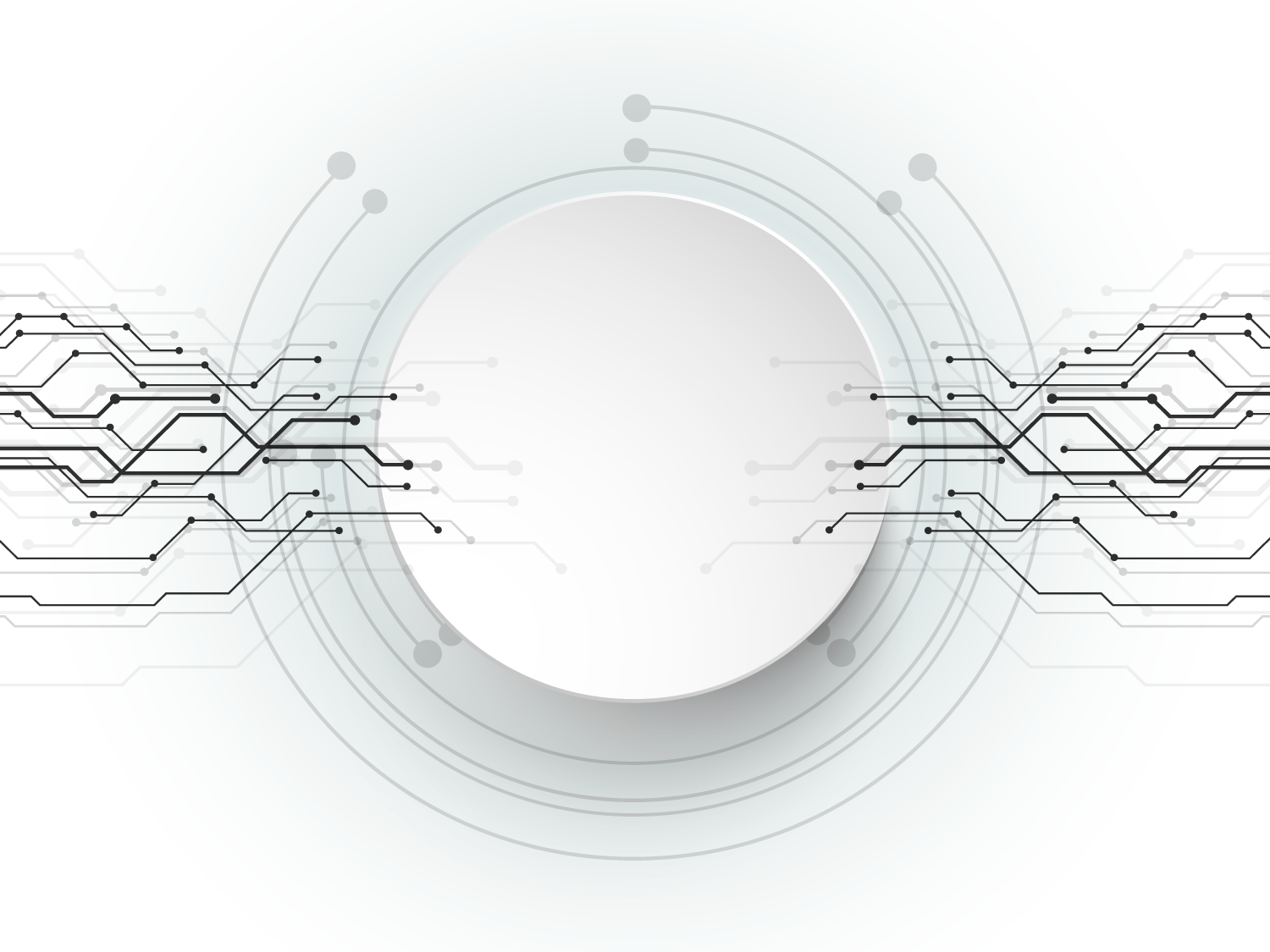 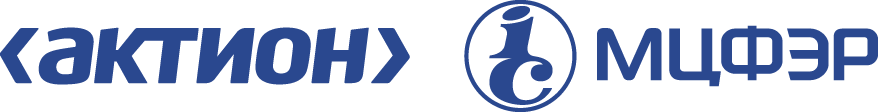 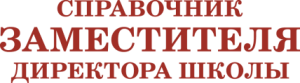 Новые возможности для каждого
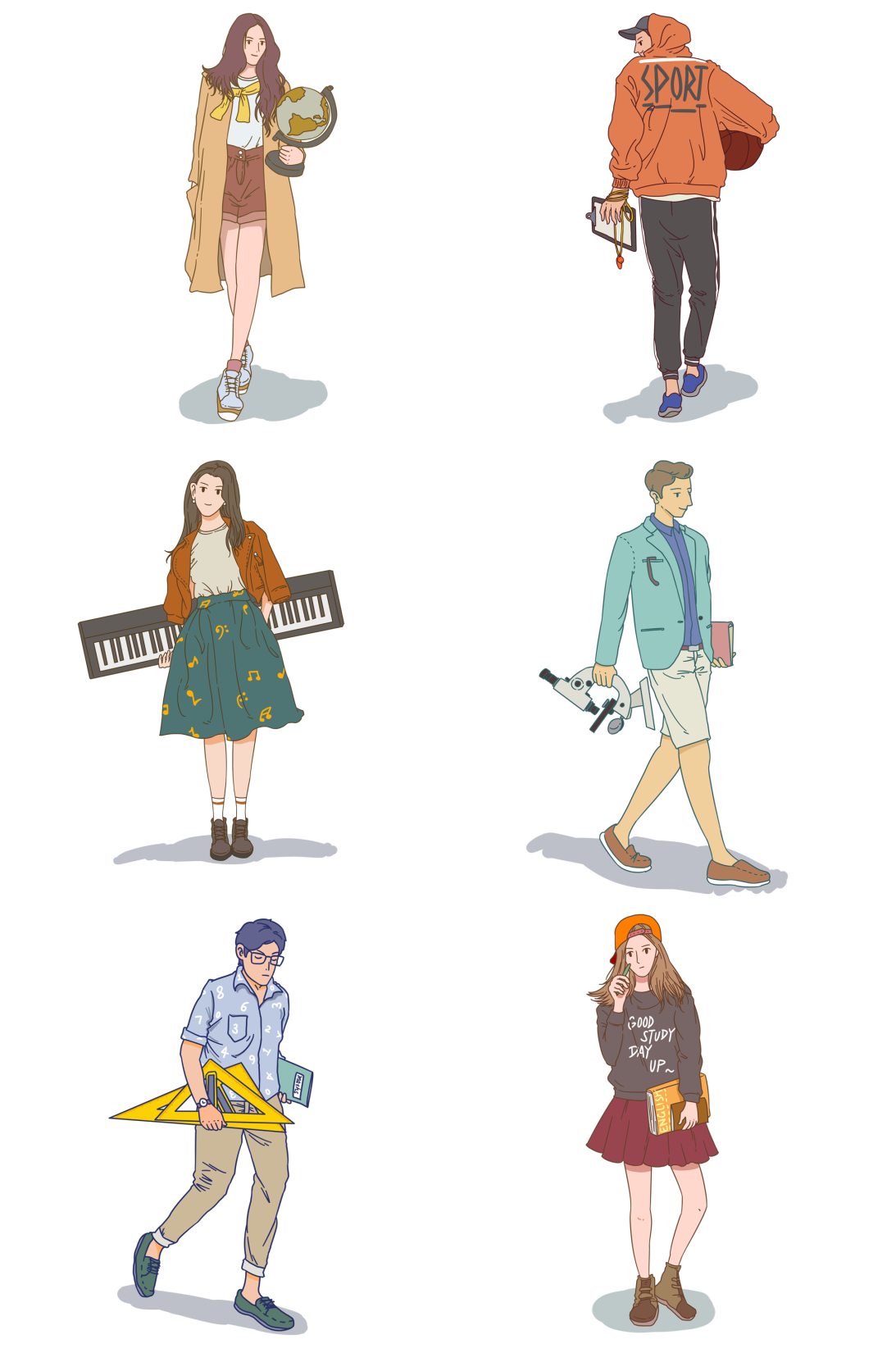 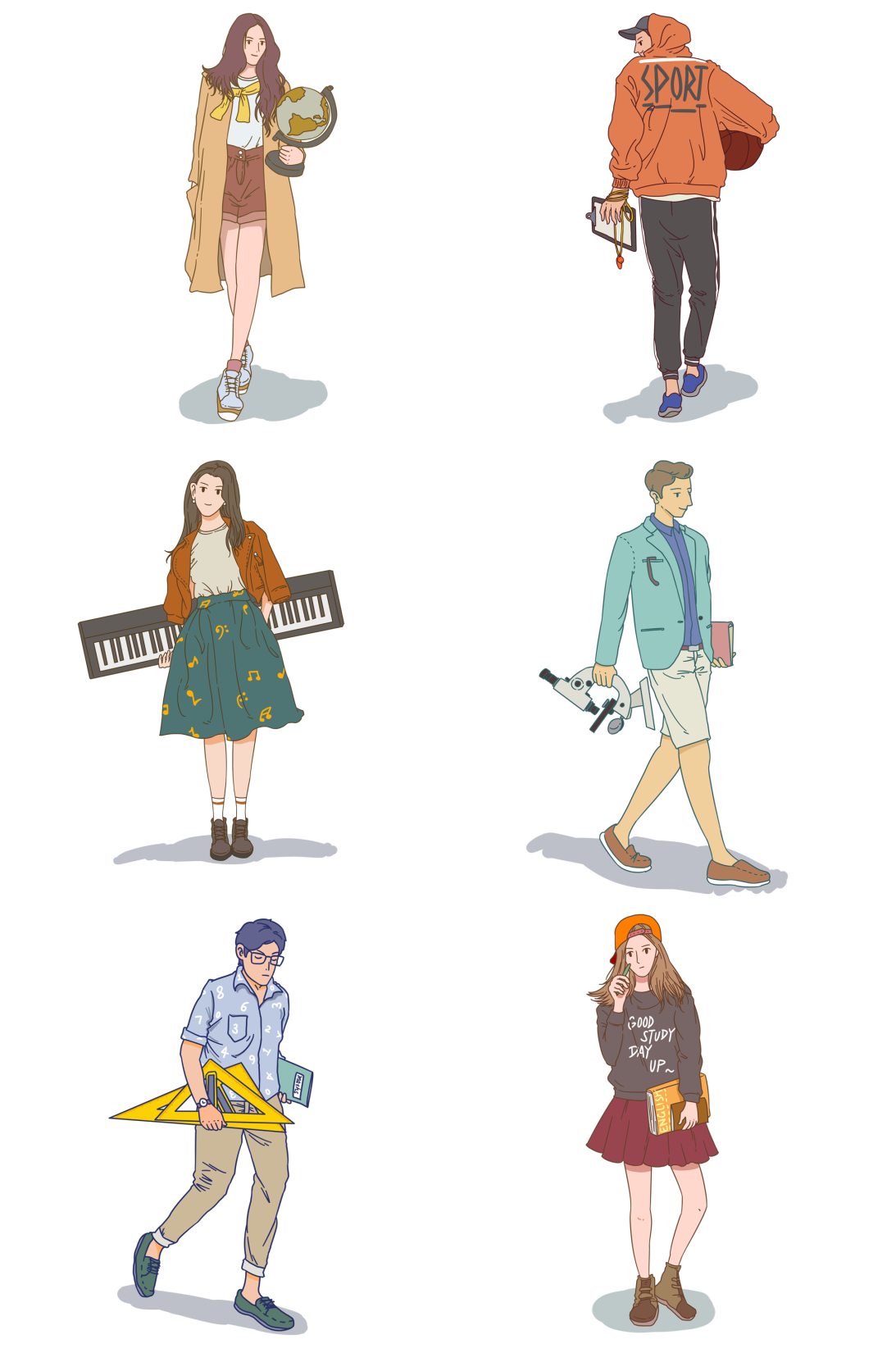 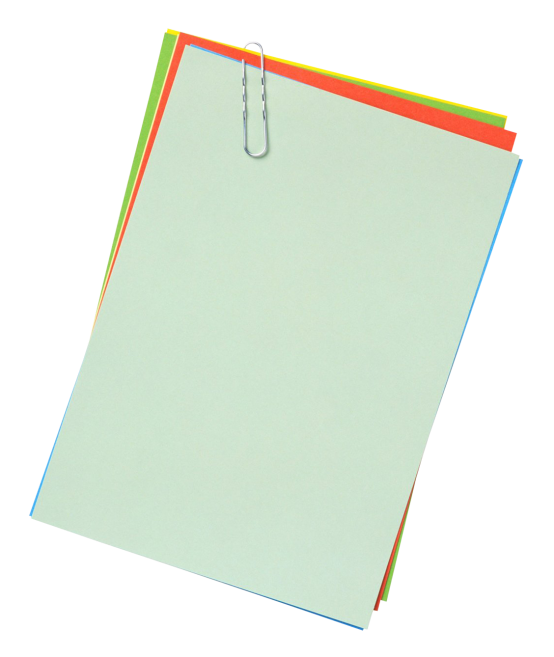 Федеральный
проект № 7
Для презентации использованы
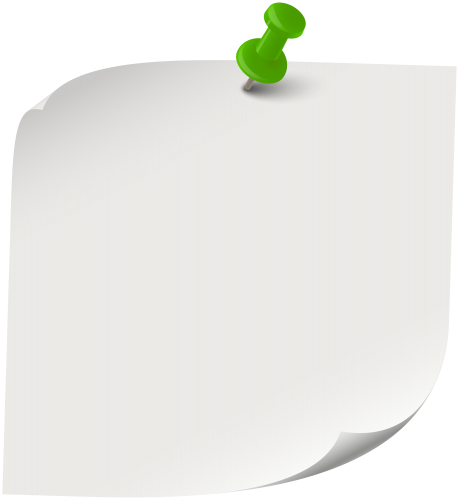 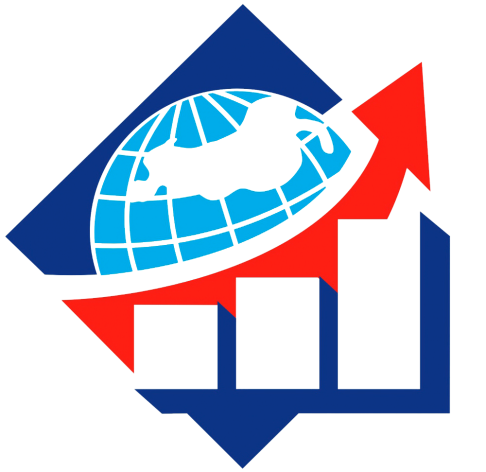 Информация из Паспорта национального проекта «Образование», утв.президиумом Совета при Президенте РФ по стратегическому развитию и национальным проектам (протокол от 03.09.2018 № 10)

Шаблон с fppt.com
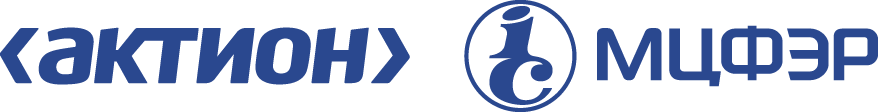 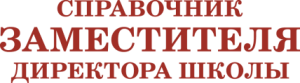